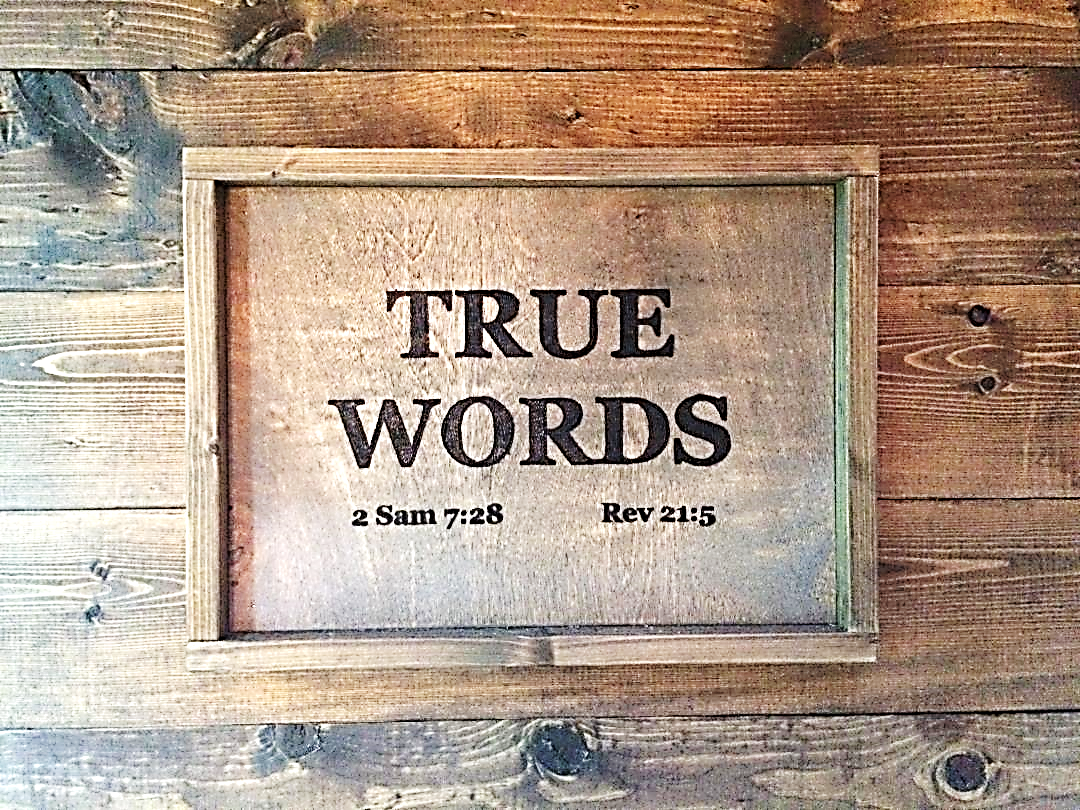 SERMON TITLE
REVELATION CHAPTER 4
Revelation 4:1   After this I looked, and, behold, a door was opened in heaven: and the first voice which I heard was as it were of a trumpet talking with me; which said, Come up hither, and I will shew thee things which must be hereafter.
True Words Christian Church
Revelation 1:19   Write the things which thou hast seen, and the things which are, and the things which shall be hereafter;
True Words Christian Church
Revelation 4:1   After this I looked, and, behold, a door was opened in heaven: and the first voice which I heard was as it were of a trumpet talking with me; which said, Come up hither, and I will shew thee things which must be hereafter.
True Words Christian Church
Revelation 4:1   After this I looked, and, behold, a door was opened in heaven: and the first voice which I heard was as it were of a trumpet talking with me; which said, Come up hither, and I will shew thee things which must be hereafter.
True Words Christian Church
Revelation 4:1-2   After this I looked, and, behold, a door was opened in heaven: and the first voice which I heard was as it were of a trumpet talking with me; which said, Come up hither, and I will shew thee things which must be hereafter.  2 And immediately I was in the spirit: and, behold, a throne was set in heaven, and one sat on the throne.
True Words Christian Church
Matthew 24:29-31   Immediately after the tribulation of those days shall the sun be darkened, and the moon shall not give her light, and the stars shall fall from heaven, and the powers of the heavens shall be shaken:  30 And then shall appear the sign of the Son of man in heaven: and then shall all the tribes of the earth mourn, and they shall see the Son of man coming in the clouds of heaven with power and great glory.  31 And he shall send his angels with a great sound of a trumpet, and they shall gather together his elect from the four winds, from one end of heaven to the other.
True Words Christian Church
Revelation 6:12   And I beheld when he had opened the sixth seal, and, lo, there was a great earthquake; and the sun became black as sackcloth of hair, and the moon became as blood;
True Words Christian Church
Revelation 7:9   After this I beheld, and, lo, a great multitude, which no man could number, of all nations, and kindreds, and people, and tongues, stood before the throne, and before the Lamb, clothed with white robes, and palms in their hands;
True Words Christian Church
Revelation 7:13   And one of the elders answered, saying unto me, What are these which are arrayed in white robes? and whence came they?
True Words Christian Church
Revelation 7:14   And I said unto him, Sir, thou knowest. And he said to me, These are they which came out of great tribulation, and have washed their robes, and made them white in the blood of the Lamb.
True Words Christian Church
Revelation 14:14-16   And I looked, and behold a white cloud, and upon the cloud one sat like unto the Son of man, having on his head a golden crown, and in his hand a sharp sickle.  15 And another angel came out of the temple, crying with a loud voice to him that sat on the cloud, Thrust in thy sickle, and reap: for the time is come for thee to reap; for the harvest of the earth is ripe.  16 And he that sat on the cloud thrust in his sickle on the earth; and the earth was reaped.
True Words Christian Church
Matthew 13:30   Let both grow together until the harvest: and in the time of harvest I will say to the reapers, Gather ye together first the tares, and bind them in bundles to burn them: but gather the wheat into my barn.
True Words Christian Church
Revelation 4:2   And immediately I was in the spirit: and, behold, a throne was set in heaven, and one sat on the throne.
True Words Christian Church
Revelation 4:3   And he that sat was to look upon like a jasper and a sardine stone: and there was a rainbow round about the throne, in sight like unto an emerald.
True Words Christian Church
Revelation 4:4   And round about the throne were four and twenty seats: and upon the seats I saw four and twenty elders sitting, clothed in white raiment; and they had on their heads crowns of gold.
True Words Christian Church
Titus 1:5-6   For this cause left I thee in Crete, that thou shouldest set in order the things that are wanting, and ordain elders in every city, as I had appointed thee:  6 If any be blameless, the husband of one wife, having faithful children not accused of riot or unruly.
True Words Christian Church
Revelation 6:9-11   And when he had opened the fifth seal, I saw under the altar the souls of them that were slain for the word of God, and for the testimony which they held:  10 And they cried with a loud voice, saying, How long, O Lord, holy and true, dost thou not judge and avenge our blood on them that dwell on the earth?  11 And white robes were given unto every one of them; and it was said unto them, that they should rest yet for a little season, until their fellowservants also and their brethren, that should be killed as they were, should be fulfilled.
True Words Christian Church
Revelation 4:5   And out of the throne proceeded lightnings and thunderings and voices: and there were seven lamps of fire burning before the throne, which are the seven Spirits of God.
True Words Christian Church
Isaiah 11:1-2   And there shall come forth a rod out of the stem of Jesse, and a Branch shall grow out of his roots:  2 And the spirit of the LORD shall rest upon him, the spirit of wisdom and understanding, the spirit of counsel and might, the spirit of knowledge and of the fear of the LORD;
True Words Christian Church
Revelation 4:6   And before the throne there was a sea of glass like unto crystal: and in the midst of the throne, and round about the throne, were four beasts full of eyes before and behind.
True Words Christian Church
Revelation 4:7   And the first beast was like a lion, and the second beast like a calf, and the third beast had a face as a man, and the fourth beast was like a flying eagle.
True Words Christian Church
Revelation 4:8   And the four beasts had each of them six wings about him; and they were full of eyes within: and they rest not day and night, saying, Holy, holy, holy, Lord God Almighty, which was, and is, and is to come.
True Words Christian Church
Psalm 7:17   I will praise the LORD according to his righteousness: and will sing praise to the name of the LORD most high.
True Words Christian Church
Ezekiel 1:5-8   Also out of the midst thereof came the likeness of four living creatures. And this was their appearance; they had the likeness of a man.  6 And every one had four faces, and every one had four wings.  7 And their feet were straight feet; and the sole of their feet was like the sole of a calf's foot: and they sparkled like the colour of burnished brass.  8 And they had the hands of a man under their wings on their four sides; and they four had their faces and their wings.
True Words Christian Church
Ezekiel 1:10   As for the likeness of their faces, they four had the face of a man, and the face of a lion, on the right side: and they four had the face of an ox on the left side; they four also had the face of an eagle.
True Words Christian Church
Ezekiel 10:8   And there appeared in the cherubims the form of a man's hand under their wings.
True Words Christian Church
Ezekiel 10:14-15   And every one had four faces: the first face was the face of a cherub, and the second face was the face of a man, and the third the face of a lion, and the fourth the face of an eagle.  15 And the cherubims were lifted up. This is the living creature that I saw by the river of Chebar.
True Words Christian Church
Exodus 25:19-20   And make one cherub on the one end, and the other cherub on the other end: even of the mercy seat shall ye make the cherubims on the two ends thereof.  20 And the cherubims shall stretch forth their wings on high, covering the mercy seat with their wings, and their faces shall look one to another; toward the mercy seat shall the faces of the cherubims be.
True Words Christian Church
2 Samuel 22:11   And he rode upon a cherub, and did fly: and he was seen upon the wings of the wind.
True Words Christian Church
Psalm 18:10   And he rode upon a cherub, and did fly: yea, he did fly upon the wings of the wind.
True Words Christian Church
Revelation 4:7   And the first beast was like a lion, and the second beast like a calf, and the third beast had a face as a man, and the fourth beast was like a flying eagle.
True Words Christian Church
Revelation 4:8   And the four beasts had each of them six wings about him; and they were full of eyes within: and they rest not day and night, saying, Holy, holy, holy, Lord God Almighty, which was, and is, and is to come.
True Words Christian Church
Isaiah 6:1-3   In the year that king Uzziah died I saw also the Lord sitting upon a throne, high and lifted up, and his train filled the temple.  2 Above it stood the seraphims: each one had six wings; with twain he covered his face, and with twain he covered his feet, and with twain he did fly.  3 And one cried unto another, and said, Holy, holy, holy, is the LORD of hosts: the whole earth is full of his glory.
True Words Christian Church
Revelation 4:9-11   And when those beasts give glory and honour and thanks to him that sat on the throne, who liveth for ever and ever,  10 The four and twenty elders fall down before him that sat on the throne, and worship him that liveth for ever and ever, and cast their crowns before the throne, saying,  11 Thou art worthy, O Lord, to receive glory and honour and power: for thou hast created all things, and for thy pleasure they are and were created.
True Words Christian Church
1 Timothy 5:17   Let the elders that rule well be counted worthy of double honour, especially they who labour in the word and doctrine.
True Words Christian Church
Hebrews 13:15-17   By him therefore let us offer the sacrifice of praise to God continually, that is, the fruit of our lips giving thanks to his name.  16 But to do good and to communicate forget not: for with such sacrifices God is well pleased.  17 Obey them that have the rule over you, and submit yourselves: for they watch for your souls, as they that must give account, that they may do it with joy, and not with grief: for that is unprofitable for you.
True Words Christian Church
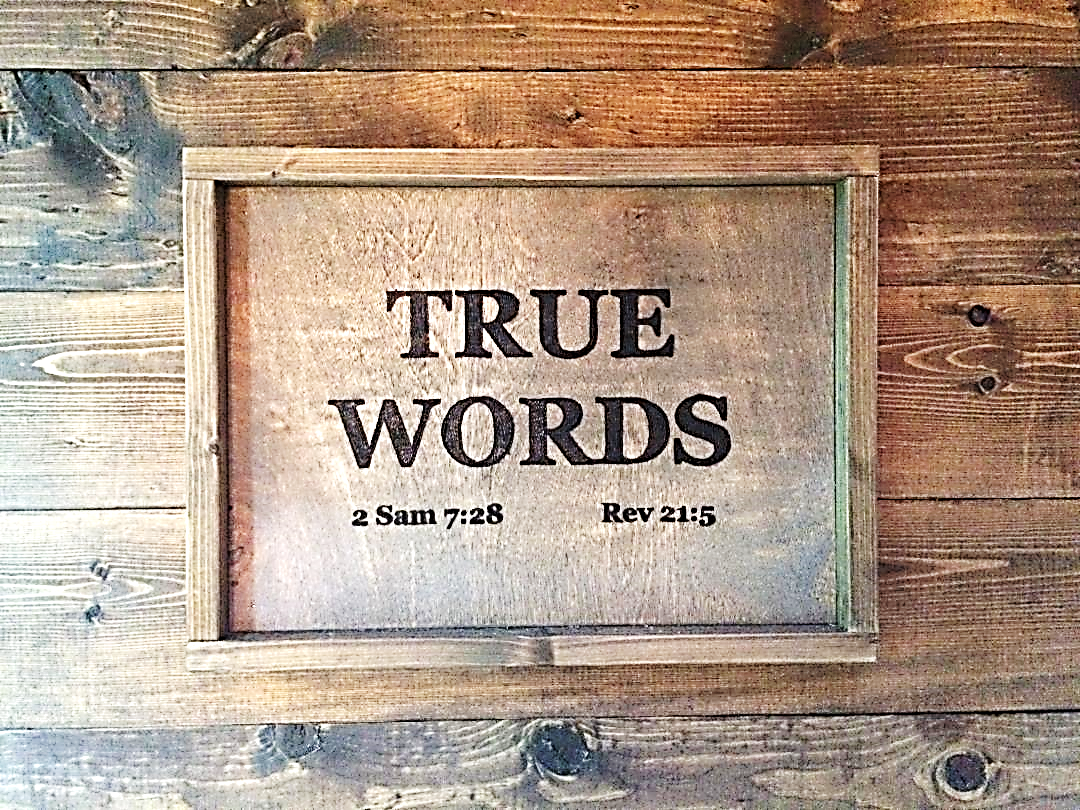